الثالث الثانوي
الصف/ المرحلة
الثاني
الفصل الدراسي
كــــيــــــمـــيـــاء 3
المـــــــــــــــــــــــــــــــــــــــــادة
قانون دالتون للضغوط الجزيئية  ص19
موضوع الدرس
مــاجـد الــحـكـــمي
اسم المعلم
ضغط الغاز
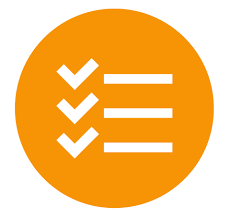 تقويم:
حلل تسـتخدم جـداول الغطـس لتحديـد زمن الأمان للغطاس الذي يقضيه على عمق معين تحت الماء. فما أهمية معرفة العمق الصحيح للغطسة ؟
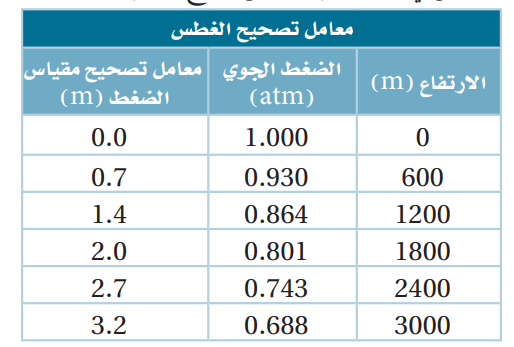 يرتبط الزمن الآمن للبقاء تحت الماء مباشرة مع عمق الغوص. وإذا لم تكن على علم ومعرفة بعمق الغطس، فلا يمكنك تحديد الزمن الآمن للبقاء عند عمق معي.
2
قانون دالتون للضغوط الجزيئية
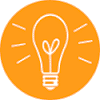 سنتعلم اليوم كيف:
*  تُعرّف نص قانون دالتون للضغوط الجزيئية.
* تَحّسب باستخدام قانون دالتون للضغوط الجزيئية .
* تَتَعرف على استخدامات قانون دالتون للضغوط الجزيئية.
3
قانون دالتون للضغوط الجزيئية
التهيئة
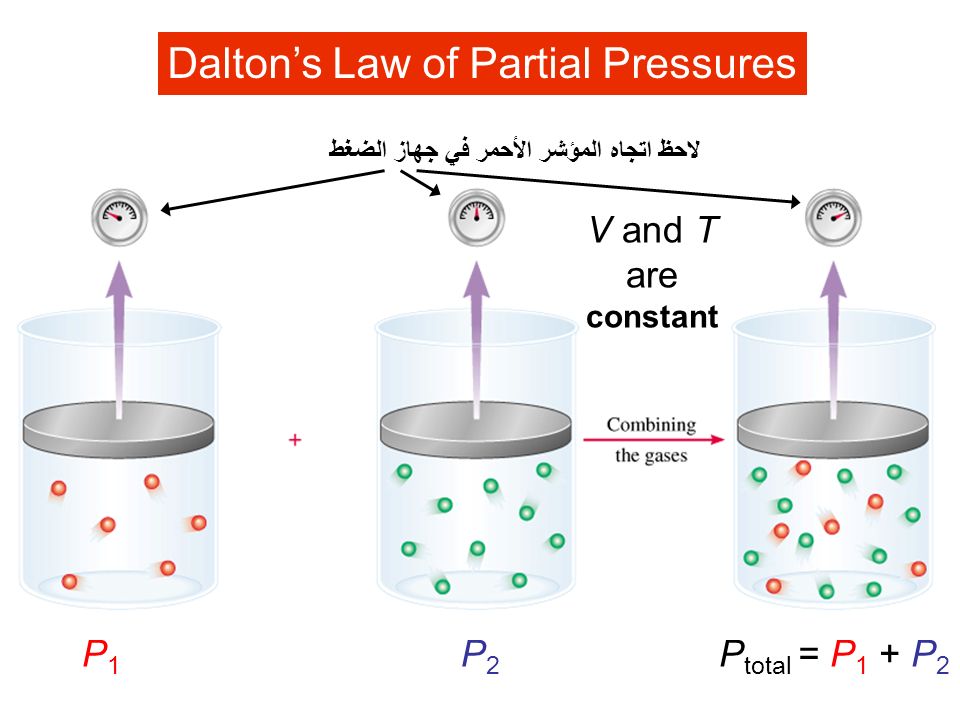 كيف يتم حساب ضغط غاز عند خلطه 
مع غازات أخرى تختلف عنه في الخواص
4
قانون دالتون للضغوط الجزيئية
نص قانون دالتون للضغوط الجزيئية
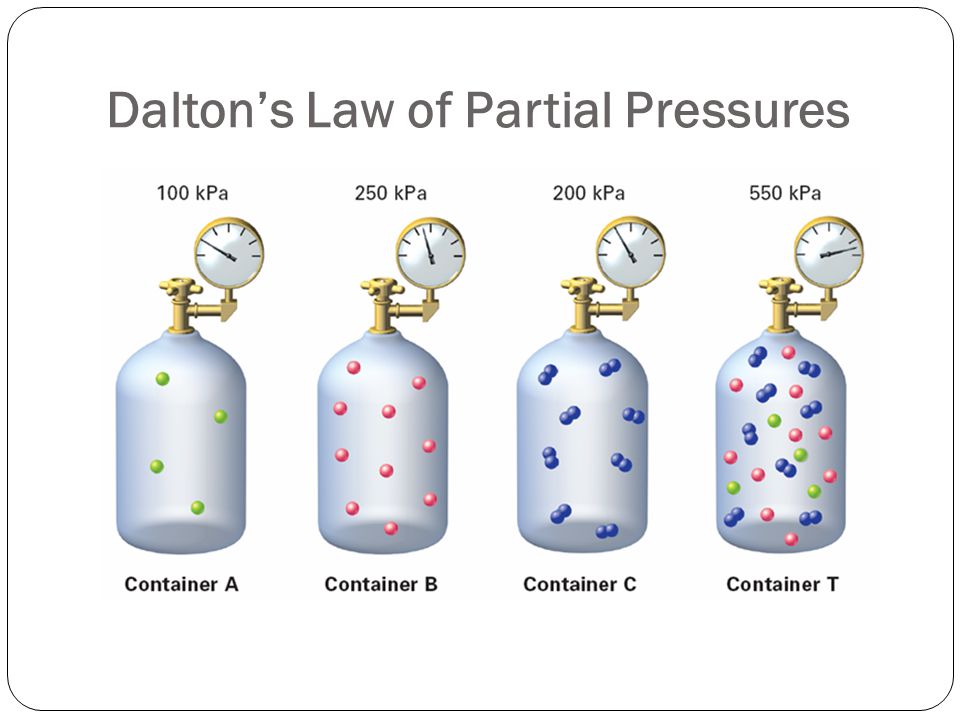 (( أن الضغط الكلي لخليط من الغاز يساوي مجموع الضغوط الجزيئية للغازات المكونة له))
5
قانون دالتون للضغوط الجزيئية
بماذا تعرف نسبة ضغط كل غاز من الضغط الكلي؟
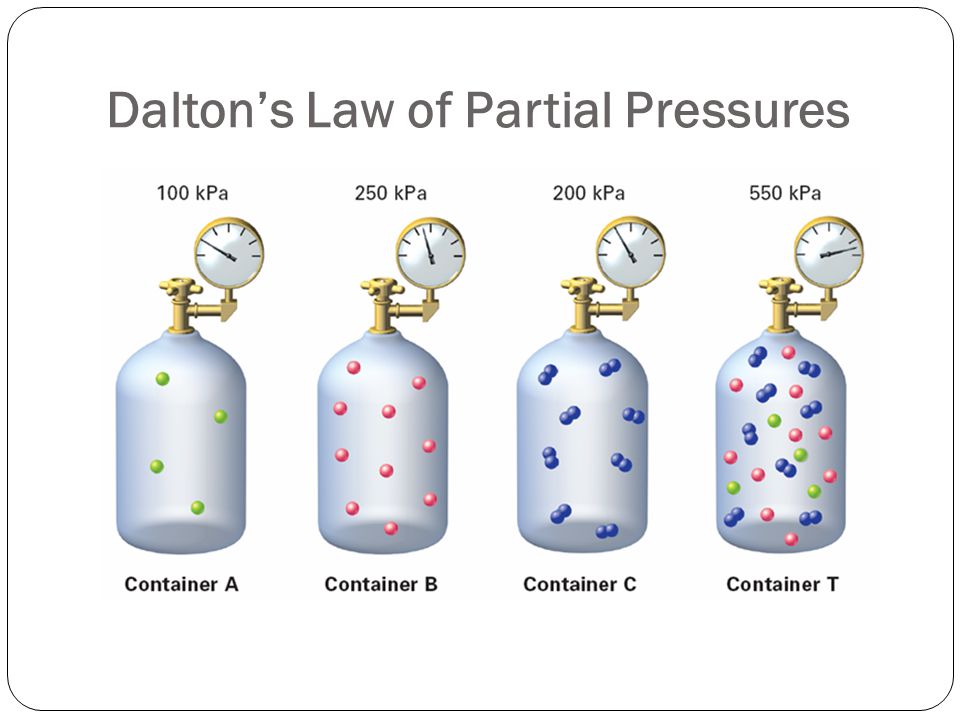 بالضغط الجزئي للغاز
6
قانون دالتون للضغوط الجزيئية
على ماذا يعتمد الضغط الجزئي للغاز ؟
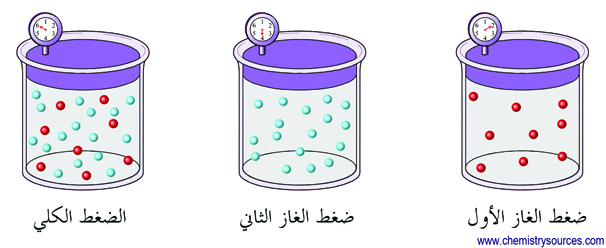 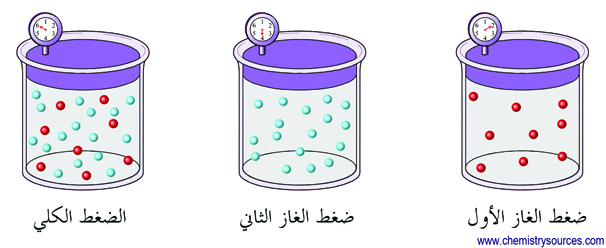 1- عدد مولات الغاز .
2- حجم الوعاء .
3- درجة حرارة خليط الغازات .
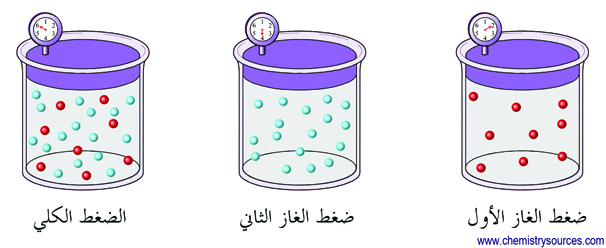 ملحوظة:
 لا يعتمد الضغط الجزئي على نوع الغاز
يكون الضغط الجزئي لـ 1 mol من أي غاز 
عند درجة حرارة وضغط معينين هو نفسه
7
قانون دالتون للضغوط الجزيئية
قانون دالتون للضغوط الجزيئية للغازات
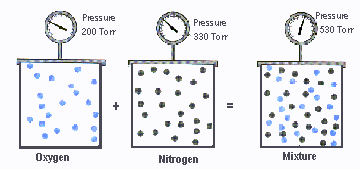 :تمثل مجموع الضغوط ( الضغط الكلي)
8
قانون دالتون للضغوط الجزيئية
ماذا يحدث عندما يتحد  1mol من He مع 1mol من N2 في وعاء مغلق ؟
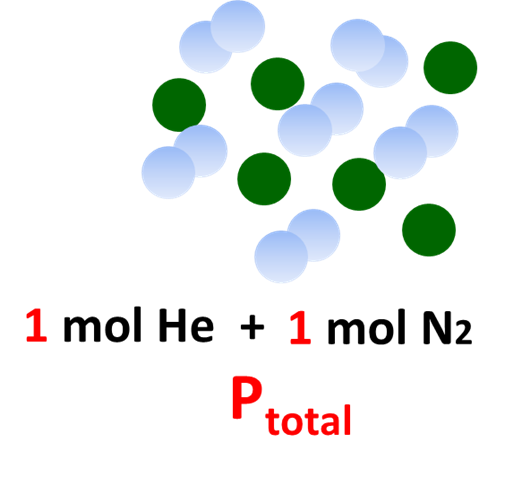 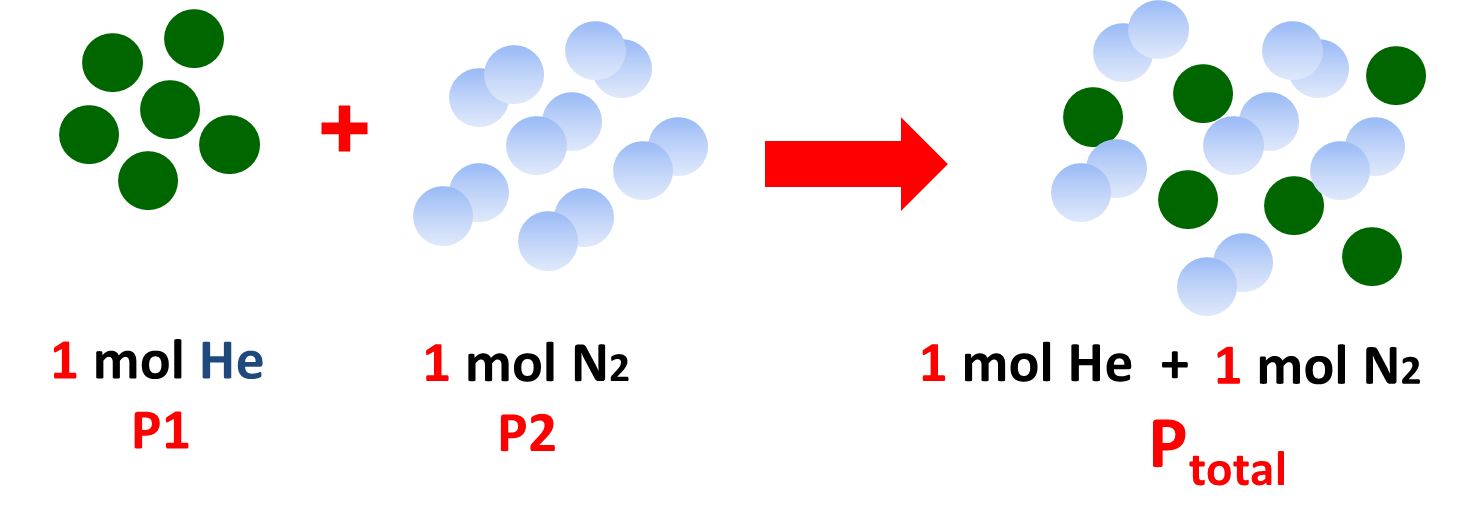 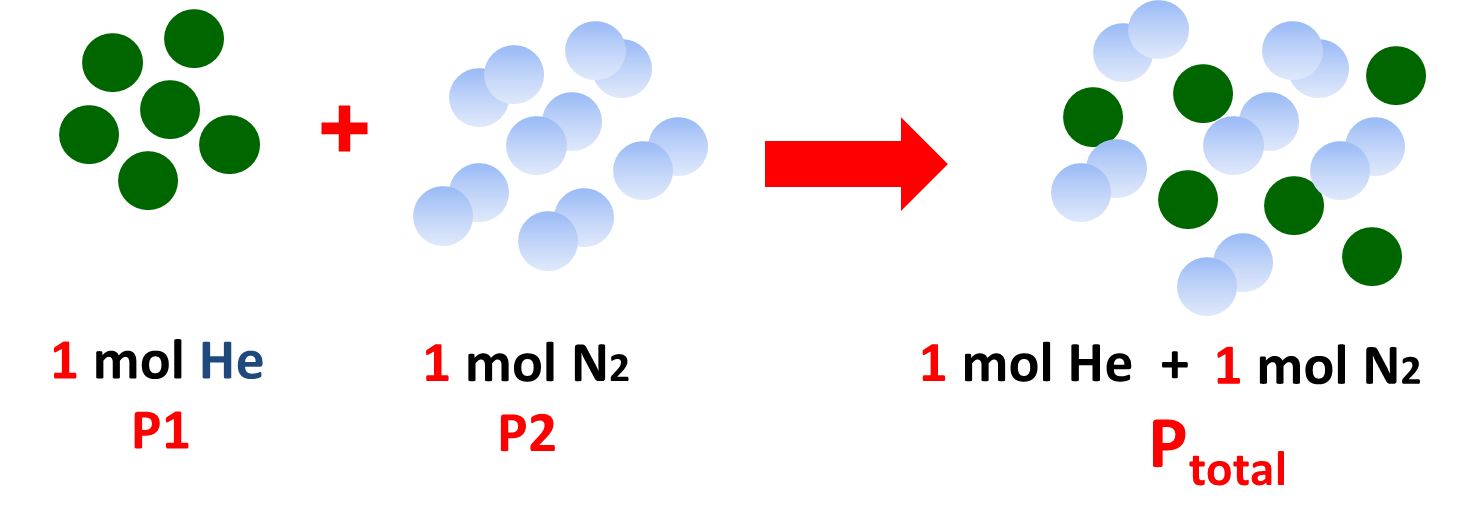 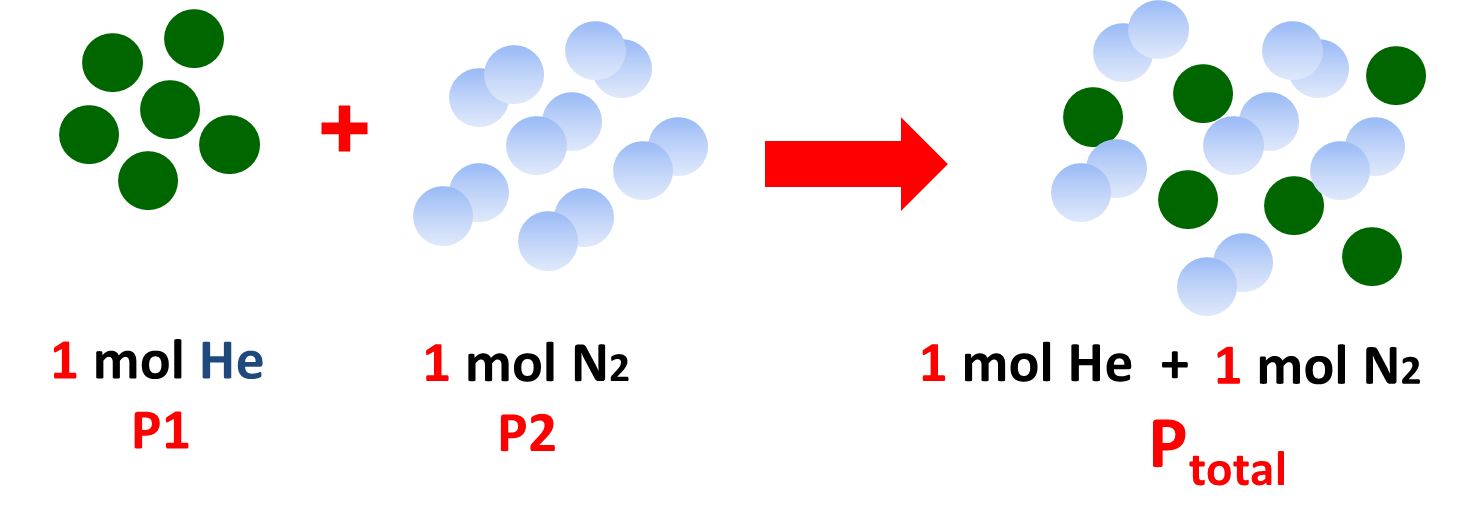 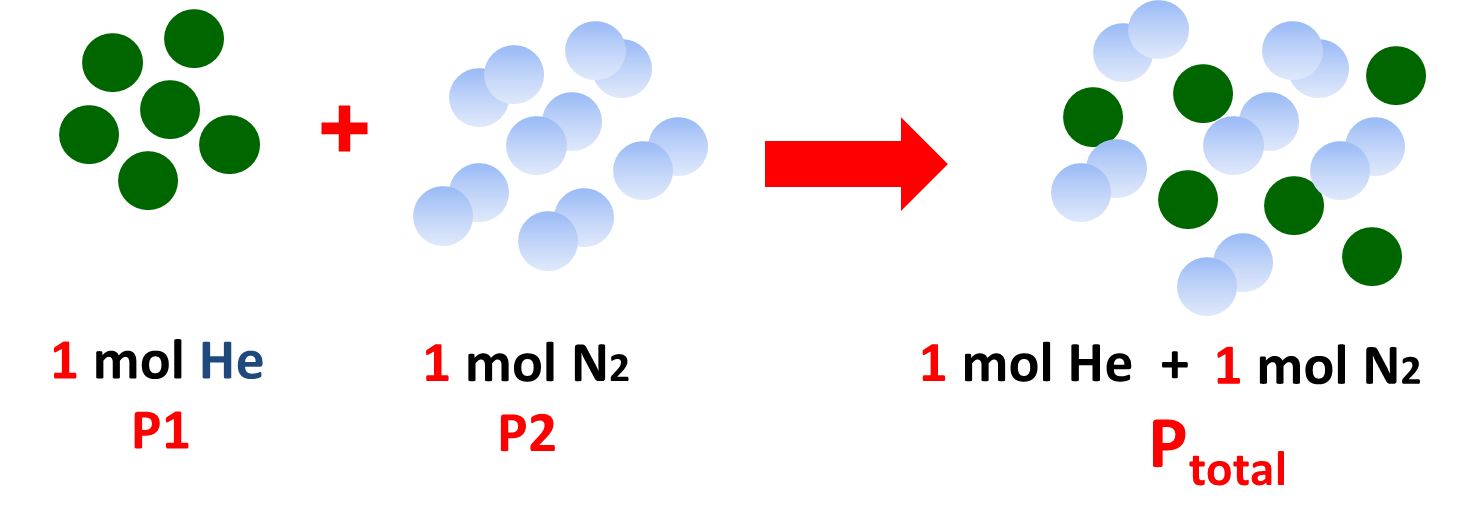 9
قانون دالتون للضغوط الجزيئية
إذا كان الضغط الكلي لخليط من الغازات مكوناً من O2 و CO2 و N2
 يساوي 0.97atm، فاحسب الضغط الجزئي للأكسجين علماً بأن الضغط الجزئي لـ CO2 0.70atm  ولـ N2 0.12atm .
تدريب1
الحل
المعطيات
O2
N2
CO2
PN2 = 0.12 atm
CO2
N2
O2
PCO2 = 0.70 atm
0.12 atm
0.70 atm
0.97atm
Ptotal = 0.97 atm
PO2 = ????
0.15 atm
10
O2
قانون دالتون للضغوط الجزيئية
احسب الضغط الجزئي لغاز الهيدروجين في خليط من غاز الهيليوم وغاز
 الهيدروجين علماً بأن الضغط الكلي 600 mmHg والضغط الجزئي للهيليوم 439 mmHg؟
تدريب2
الحل
المعطيات
H2
He
Ptotal = 600 mmHg
He
H2
PHe = 439 mmHg
439 mmHg
600mmHg
PH2 = ????
161 mmHg
11
H2
قانون دالتون للضغوط الجزيئية
أوجد الضغط الكلي لخليط من غاز  مكون من أربعة غازات بضغوط
 جزيئية على النحو الآتي:  5.00 kpa  و 4.56 kpa  و 3.02 kpa و 1.20 kpa
تدريب3
المعطيات
الحل
P1 = 5.00 kpa
1
2
3
4
P2 = 4.56 kpa
4.56 kpa
5.00 kpa
3.02 kpa
1.20 kpa
P3 = 3.02 kpa
P4 = 1.20 kpa
13.78 kpa
Ptotal = ????
12
قانون دالتون للضغوط الجزيئية
استخدامات قانون دالتون
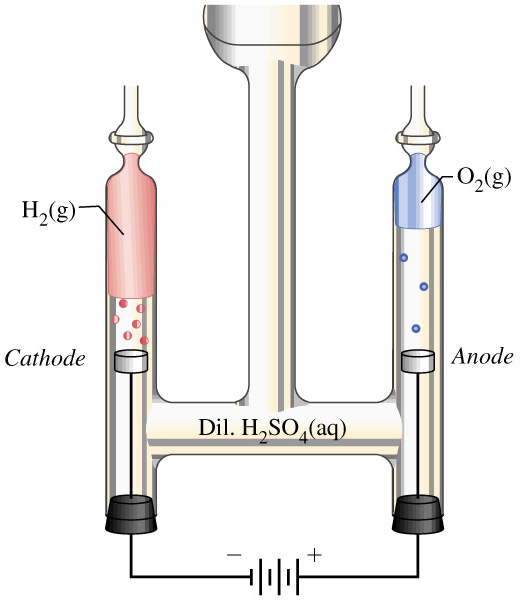 يستخدم لتحديد ضغط كل غاز في خليط من الغازات
13
قانون دالتون للضغوط الجزيئية
تدريب4
يكون الضغط الجزئي لـ 1 mol من أي غاز 
عند درجة حرارة وضغط معينين هو نفسه.
العبارة صحيحة
العبارة خاطئة
14
قانون دالتون للضغوط الجزيئية
تدريب5
العامل الذي لا يعتمد عليه الضغط الجزئي للغاز هو .....
عدد مولات الغاز
حجم الوعاء
نوع الغاز
درجة حرارة خليط الغازات
15
قانون دالتون للضغوط الجزيئية
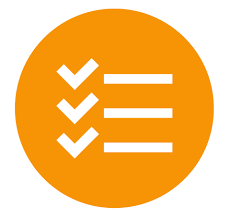 احسب الضغط الجزئي لأحد الغازين المحصورين في وعاء، إذا علمت أن الضغط الكلي 1.20 atmوالضغط الجزئي لأحدهما هو 0.75 atm  .
تقويم:
16
قانون دالتون للضغوط الجزيئية
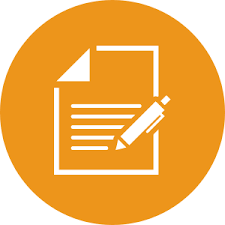 تعلمنا اليوم:
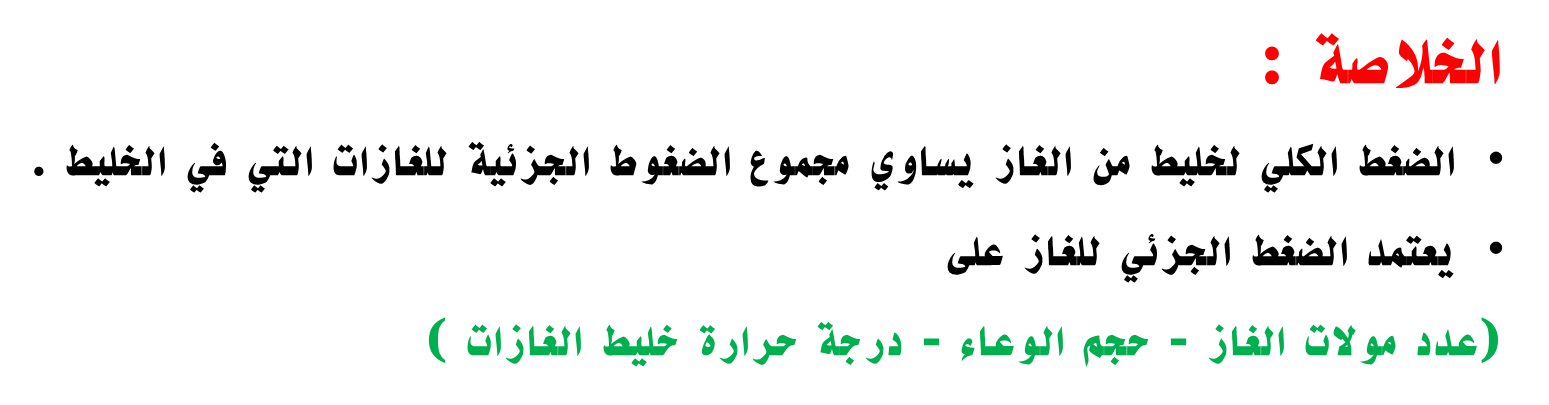 قانون دالتون للضغوط الجزيئية للغازات
17
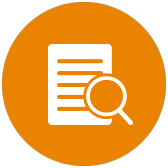 المــــراجـــــــــع:
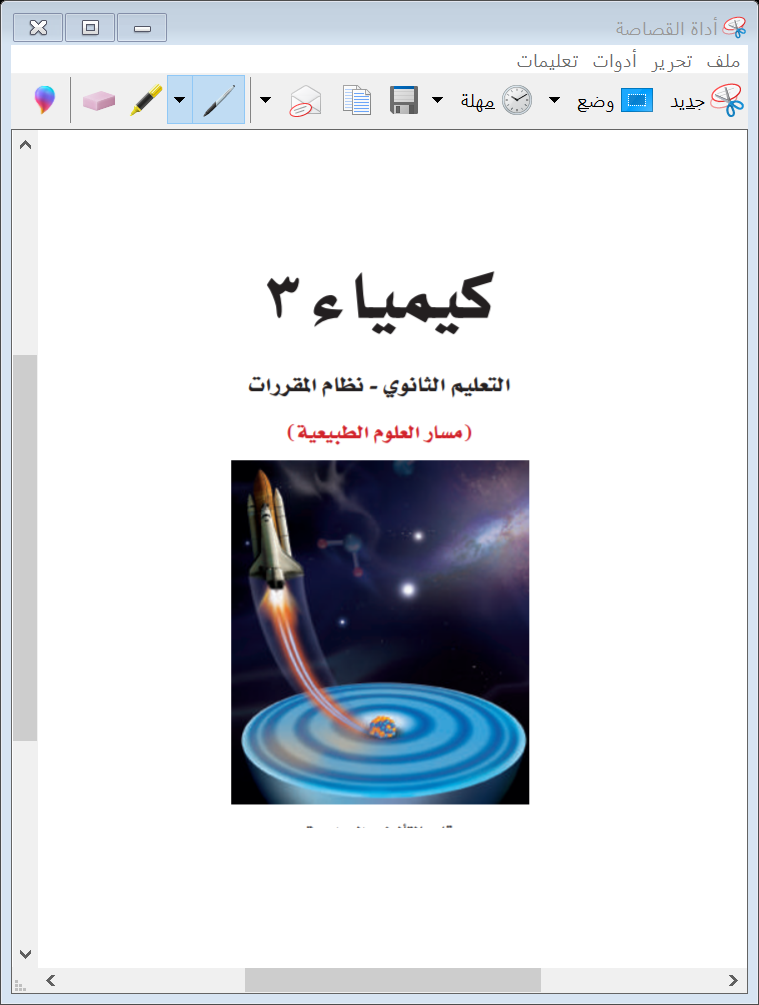 كتاب كيمياء3 التعليم الثانوي نظام المقررات
 (مسار العلوم الطبيعية)
طبعة 1442 – 2020م
الفصل الدراسي الثاني